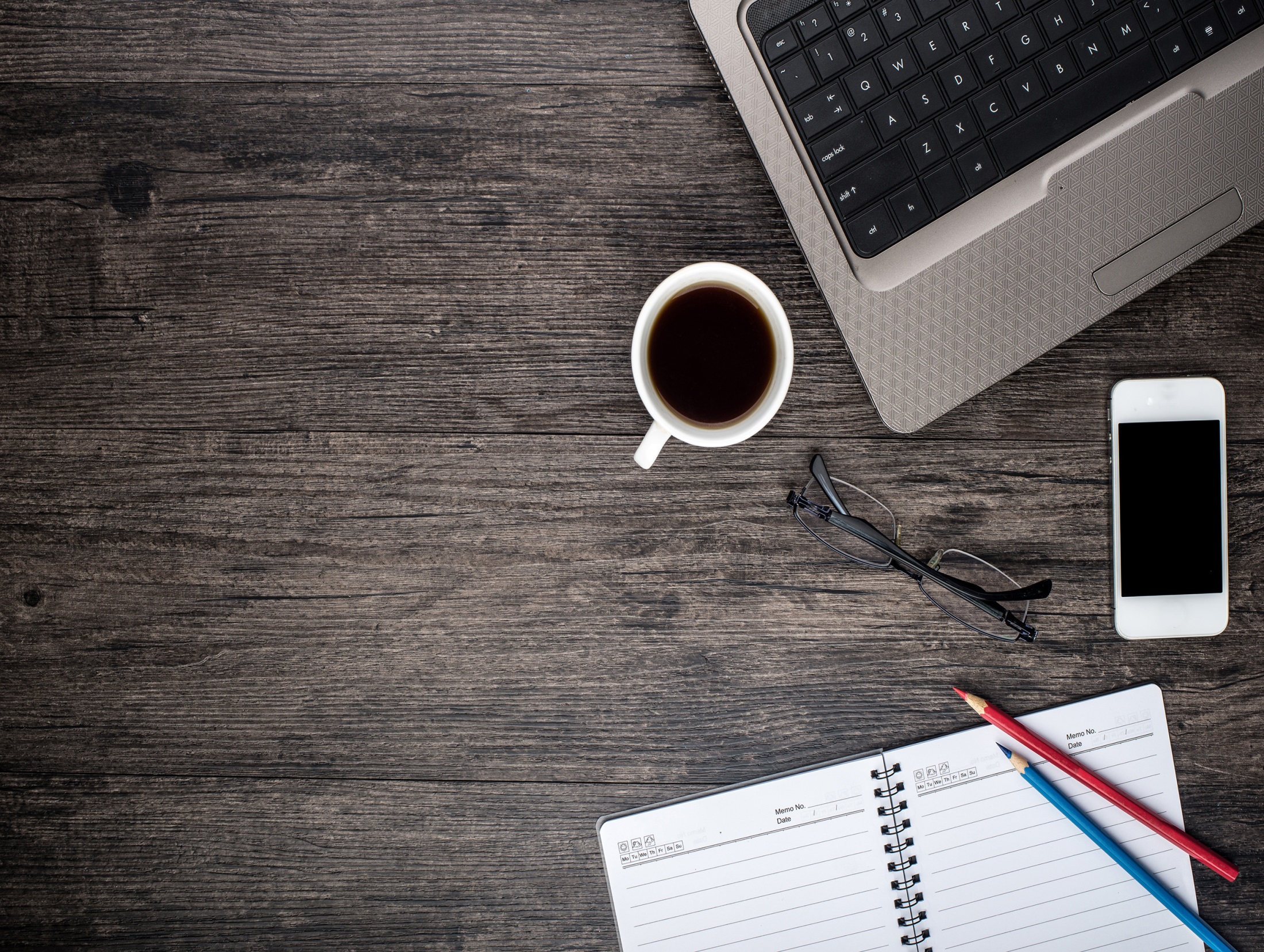 Proceso de Fiscalización Administración Central
1era Parte 
Online 2017
Resultados
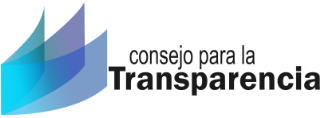 U. Derecho de Acceso a la Información– Agosto 2017
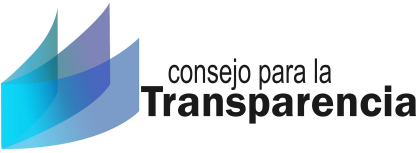 Proceso 2017 Organismos Adm. Central excepto regiones VI-VII-VIII
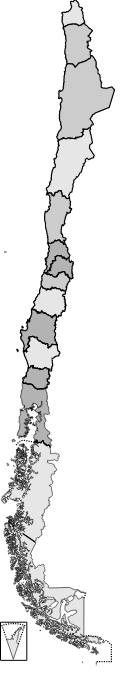 Foco en la Respuesta
Calidad
Oportunidad 
Formato
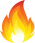 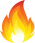 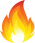 Foco en la probidad
Horas extraordinarias
Viáticos
Multas por obras
Licitaciones sin adjudicar
Visas
2
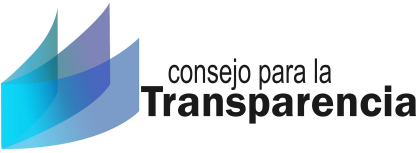 Solicitudes 2017 por tipo de organismo
Viáticos: Comisiones y Cometidos funcionarios al extranjero año 2016
147 organismos:
12 Gobiernos Regionales. 
12 Intendencias. 
11 Superintendencias.
35 Subsecretarías.
103 Servicios Públicos y Presidencia.
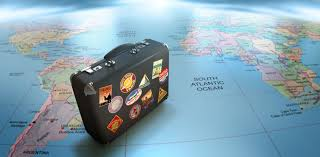 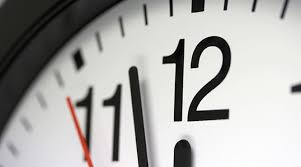 Horas Extras: Diurnas y Festivas durante Diciembre 2016 y Enero 2017.
19 organismos:
5 organismos del Ministerio de Relaciones Exteriores. 
14 organismos del Ministerio de Defensa.
Licitaciones Públicas: Cerradas en el portal y sin adjudicar en 2016.
72 organismos:
44 Hospitales Autogestionados.
22 Servicios de Salud.
6 Otros organismos del Ministerio de Salud (CENABAST, CRS Peñalolén, CRS Maipú, FONASA, Hospital Padre A. Hurtado, ISP).
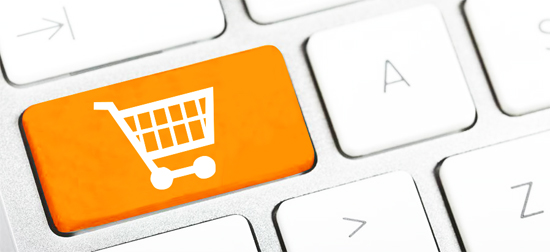 3
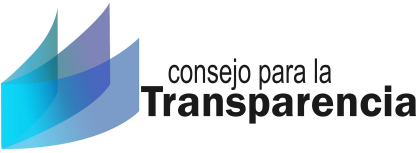 Solicitudes 2017
Multas: cursadas por incumplimiento en la ejecución  de contrato de obras durante el segundo semestre del 2016
12 organismos:
SERVIU.
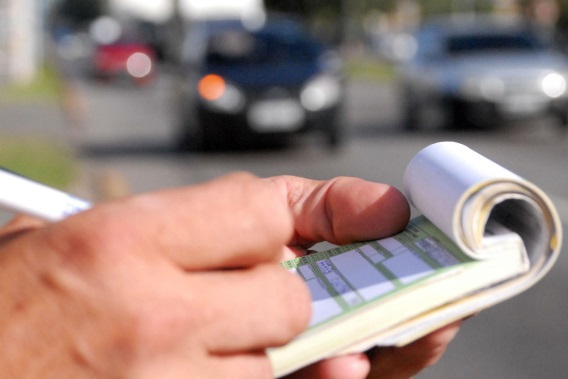 Visas: rechazos de solicitudes de visa de residencia definitiva durante Diciembre 2016
42 organismos:
Gobernaciones Provinciales
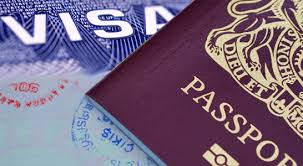 4
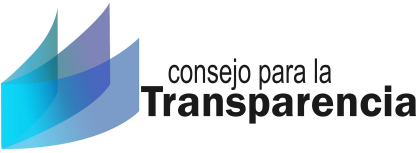 Resultados 2017
2017       84,91%
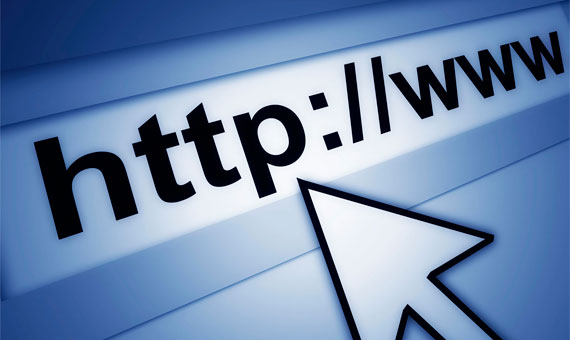 Ingresó el 100% de las solicitudes en las páginas web de las instituciones públicas.
¿Cuántos días se demoraron las 292 instituciones en entregar la información?
¿Quiénes se demoraron más?
53 días: Hospital Juan Noé de Arica
50 días: Gobierno Regional de Tarapacá
37 días: Servicio de Salud de Aysén y SERNAGEOMIN
Promedio 15 días
Respondió el mismo día: 
Defensa Civil de Chile
5
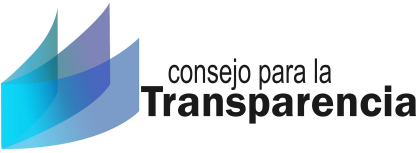 Resultados 2017
84,91%
Promedio General 2017
292
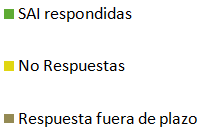 6
Resultados según Sector
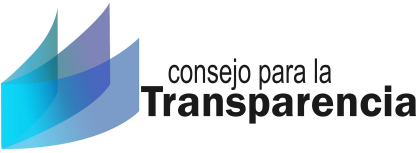 * No están consideradas las instituciones de las regiones VI-VII-VIII.
* El año 2016 habían 31 Subsecretarías. Este año se incluyeron las Subsecretarías de Educ. Parvularia, de Derechos Humanos y de la Mujer y Equidad de Género.
7
Resultados según Ministerio
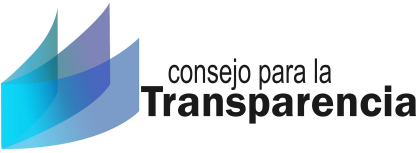 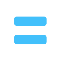 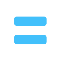 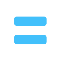 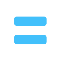 8
Resultados según Región
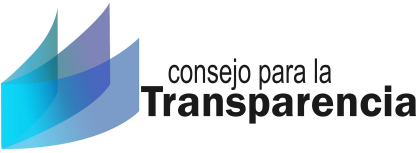 Organismos regionales:
Intendencias
Gobiernos Regionales
Gobernaciones Provinciales
Hospitales Autogestionados
Servicios de Salud
SERVIU
Corporaciones de Asistencia Judicial
9
* No están consideradas las instituciones de las regiones VI-VII-VIII, ni las instituciones del nivel central.
Resultados 2017- Puntajes
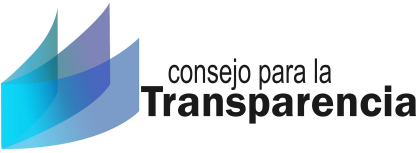 Distribución de los puntajes según:
39%
37%
1%
19%
4%
Instituciones con puntajes entre 2,78%- 5%:
SERVIU Magallanes y Ant. Chilena.
Consejo Nacional de Televisión (CNTV).
Gobernación Provincial de Quillota.
Gobierno Regional de Tarapacá.
Hospital Juan Noé de Arica.
Hospital Regional de Coyhaique.
Instituto de Investigaciones Agropecuarias (INIA).
Servicio de Salud de Aysén.
Servicio de Salud de Reloncaví.
SERNAGEOMIN.
Instituciones con puntaje 0%:
Hospital de Puerto Montt.
Hospital Dr. Mauricio Heyermann de Angol.
Hospital San Pablo de Coquimbo.
Servicio Nacional del Consumidor (SERNAC).
10
Resultados 2017- Puntajes
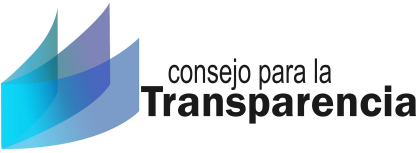 Instituciones con 100% en Informe y Buenas Prácticas
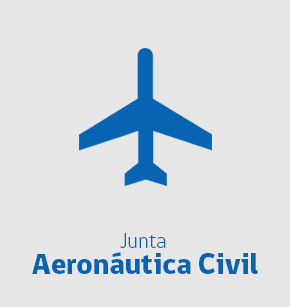 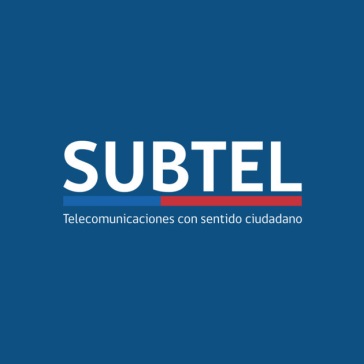 11
Resultados 2017
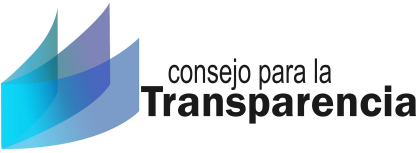 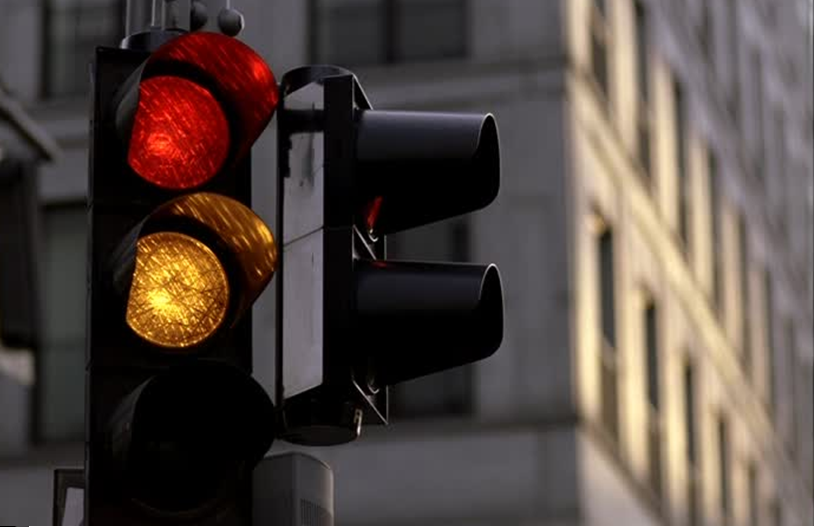 NO RESPONDIERON
RESPONDIERON FUERA DE PLAZO
Después de los 20 días:
12
Aspectos positivos
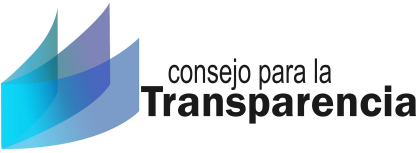 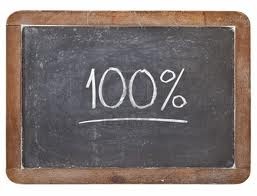 112 instituciones con 100%:
Aunque sólo dos cumplen el 100% de las BP.

Año 2016: 115
38%
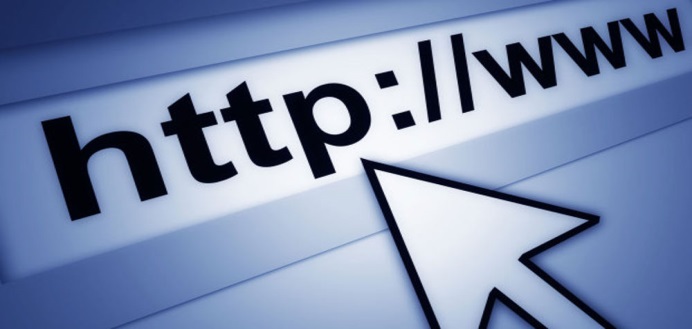 En 15 respuestas:
Se determinó que la información estaba disponible en forma permanente al público.

Año 2016: 2 respuestas (0,6%)
5%
13
Aspectos positivos
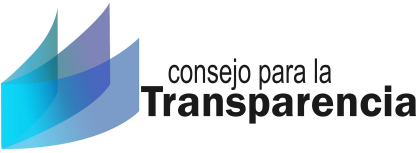 Nuevas subsecretarías tienen 100%
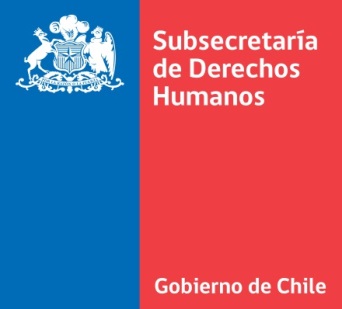 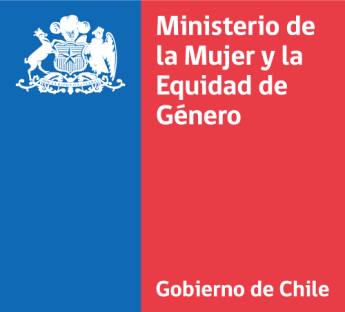 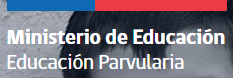 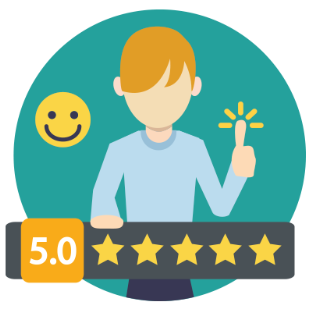 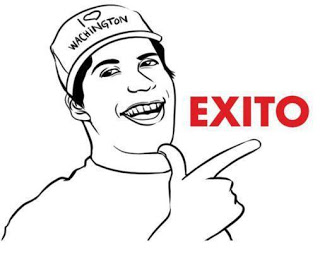 Encuestas de Satisfacción en Gobierno Regional de Magallanes y del MOP
Formulario Electrónico en Inglés en SERNAPESCA
14
Aspectos a Mejorar:
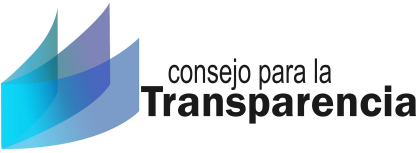 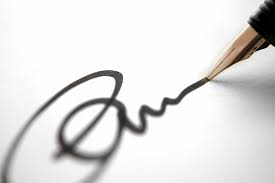 En 54 respuestas:
Falta firma de autoridad o delegación de firma.

Año 2016: 43 respuestas (15%)
18%
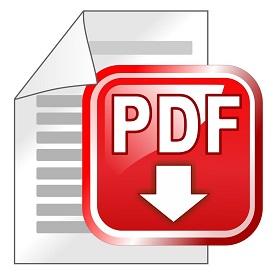 En 76 respuestas:
No se entregó la información en formato solicitado (Excel), sino que en PDF.

Año 2016: 61 respuestas (22%).
26%
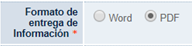 Ministerio del Interior:
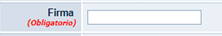 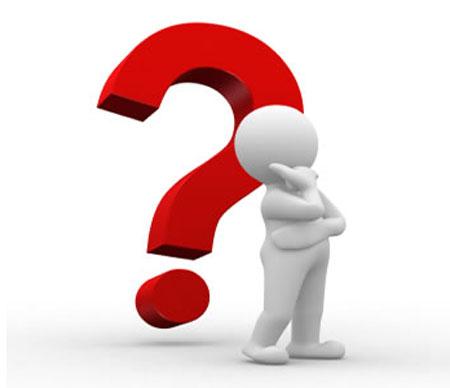 Siguen “sin responder”
Existen 5 instituciones que, al igual que el año 2016, no responden.
2%
15
Resultados 2017
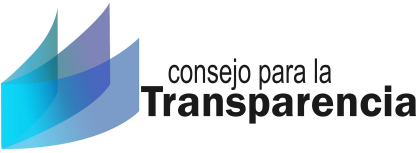 Lenguaje Ciudadano
Instituciones que incumplen
13%
Uso de lenguaje legal, técnico o financiero, o siglas que no se explican.
Ejemplo:
Siglas como ACADE, DECYTI, DIFYP.
Términos específicos, palabras rebuscadas o complejas que hacen difícil su comprensión.
5%
Ejemplo:
Palabras en latín o muy técnicas.
Respuesta contiene información innecesaria/ Datos personales
12%
Ejemplo:
En pregunta sobre viáticos en extranjero: se incluyó información sobre RUT, la calidad jurídica y el grado de los funcionarios.
16
Resultados 2017: Buenas Prácticas (BP)
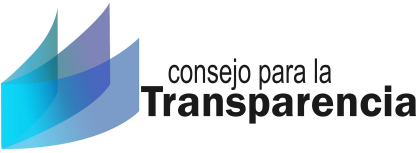 BP sin implementar
85%
No publica
¿Publica el órgano en la página web de Transparencia Activa los actos administrativos por los cuales se accede a las solicitudes de información?
2016
86%
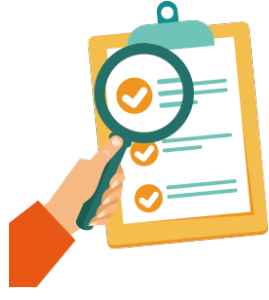 BP implementada (casi)
¿El comprobante informa la posibilidad de recurrir al Consejo para la Transparencia en caso de vencer el plazo con que cuenta el órgano para contestar la solicitud sin obtener respuesta o de ser denegada, total o parcialmente, la petición?
8%
No informa
2016 
37%
17
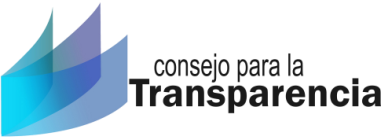 Análisis de Respuestas
Organismos de la Administración Central
Análisis de Respuestas: Multas
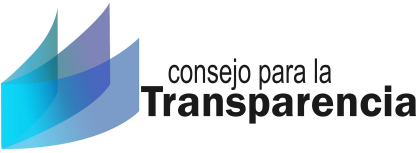 12 SERVIU
Solicito la nómina de las multas aplicadas en el segundo semestre del año 2016 por incumplimiento en la ejecución de  contratos de obras, indicando el objeto del contrato, la empresa o persona natural a quién se aplicó, el motivo por el cual se cursó la multa, el monto de la misma, y el documento que acredita el pago. Esta información se solicita en  archivo Excel.
12
Respondieron
SERVIU de Arica y Parinacota lo hizo 2 días después  del plazo legal.
100% de Cumplimiento
Serviu Los Ríos
Serviu Valparaíso
Serviu Magallanes
Respondió al tercer día hábil
Respuesta Completa
Indicó haber cursado 8 multas
Adjuntó Archivo de respaldo a pesar de no haber sido solicitado
Notificó prórroga el día nº 20
Respondió el día nº 26
Respuesta Completa
Indicó haber cursado 8 Multas
Denegó la información solicitada por oposición de terceros
19
Análisis de Respuestas: Viáticos
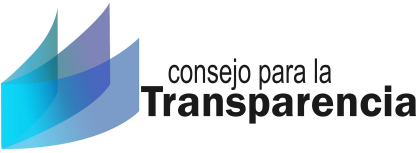 11 Superintendencias
“La nómina de los funcionarios de la Superintendencia que realizaron comisiones de servicio o cometidos al extranjero durante el año 2016 con indicación del destino, el objeto del viaje, el viático otorgado, y las fechas de permanencia en el extranjero en cada viaje. Se solicita entregar la información en archivo Excel ”.
11
Respondieron
Superintendencia de Seguridad Social respondió 10 días después  del plazo legal.
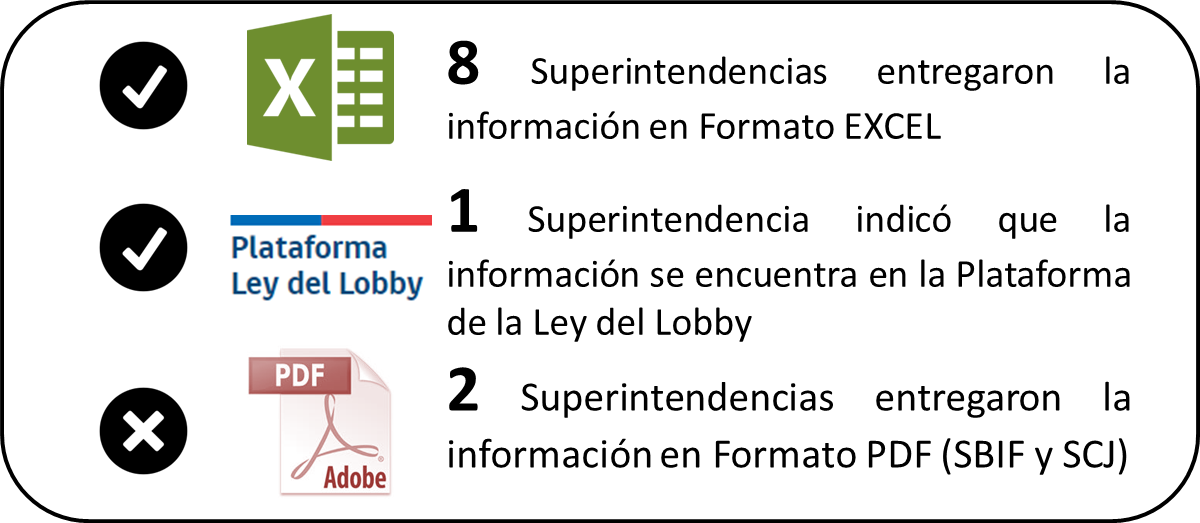 Superintendencia solicitó prórroga
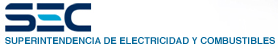 20
Análisis de Respuestas: Visas
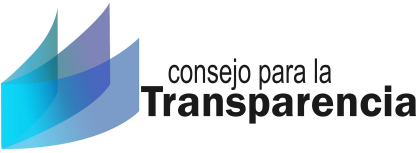 42 Gobernaciones Provinciales
Listado de rechazos de solicitudes de visa de residencia definitiva de la Gobernación Provincial de XXXX durante el mes de diciembre del año 2016 con indicación de: fecha de presentación de la solicitud, fecha del rechazo, nacionalidad de la persona que la solicitó y los motivos del rechazo. Solicito que la información sea remitida en archivo Excel.
14
Respondieron
15
Derivaron la solicitud al Departamento de Extranjería y Migración de la Subsecretaría del Interior.
2
No entregaron la información (no se adjunta archivo con respuesta, y el correo se envía a una casilla incorrecta).
9
Informaron al solicitante que debía dirigir la consulta a la Subsecretaría del Interior, sin derivarla.
2
Denegaron infundadamente
21
Análisis de Respuestas: Viáticos
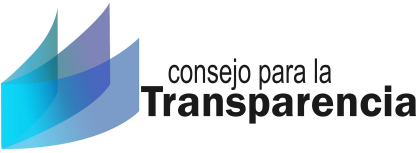 12 Gobiernos Regionales
“La nómina de los funcionarios del Gobierno Regional que realizaron comisiones de servicio o cometidos al extranjero durante el año 2016 con indicación del destino, el objeto del viaje, el viático otorgado, y las fechas de permanencia en el extranjero en cada viaje”.
12
Respondieron
GORE de Tarapacá respondió 30 días después  del plazo legal.
En promedio estas instituciones respondieron en un plazo de 6,5 días hábiles.

No hubo derivaciones, subsanaciones, prórrogas ni denegaciones.
22
Análisis de Respuestas: Licitaciones
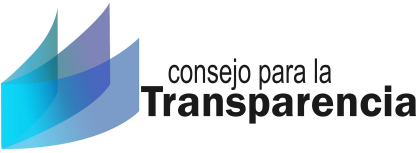 44 Hospitales Autogestionados
“Las licitaciones públicas y/o grandes compras sin adjudicar y con fechas de adjudicación vencidas durante el 2016, indicando si se trata de licitaciones para contrataciones inferiores a 100 UTM, iguales o superiores a 100 UTM e inferiores a las 1.000 UTM, iguales o superiores a 1.000 UTM e inferiores a 5.000 UTM, o iguales o superiores a 5.000 UTM, y el motivo o la causa por el cual no se hubieren adjudicado. Adjuntar la información en archivo Excel, indicando el número y el nombre de la licitación, la fecha en que se abrió y del cierre de la misma, el tramo de licitación según el monto de la adquisición o la contratación del servicio, y el motivo por el cual se encuentra sin adjudicar”.
33
Respondieron dentro del plazo
8
Respondieron fuera de plazo.
3
No respondieron
(2 de estas habían solicitado prórroga)
23
Análisis de Respuestas: Horas Extras
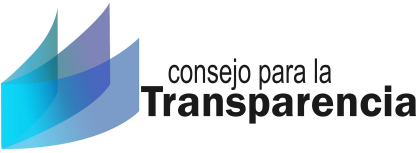 5 Organismos del Ministerio de Relaciones Exteriores
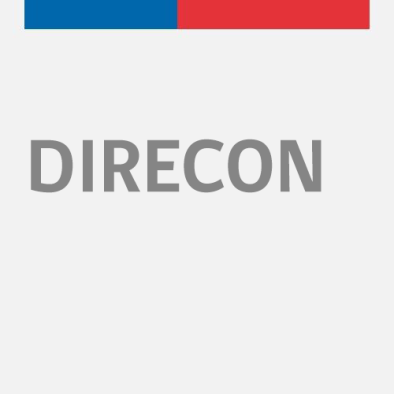 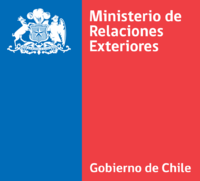 “Solicito los decretos o resoluciones que aprueban la realización de las horas extraordinarias, durante el mes de Diciembre del año 2016 y Enero del año 2017, adjuntando la nómina de los funcionarios que realizaron horas extraordinarias diurnas y festivas en dichos meses. Se solicita entregar la información en archivo Excel”.
Subsecretaría
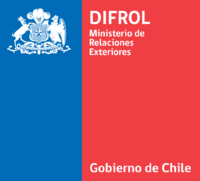 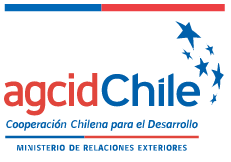 5
Respondieron en el plazo legal.
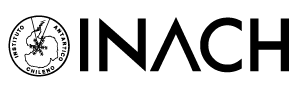 24
Ranking 2017 OAC Modalidad Electrónica 1era Etapa
Ranking 2017 OAC Modalidad Electrónica 1era Etapa
Ranking 2017 OAC Modalidad Electrónica 1era Etapa
Ranking 2017 OAC Modalidad Electrónica 1era Etapa
Ranking 2017 OAC Modalidad Electrónica 1era Etapa
Ranking 2017 OAC Modalidad Electrónica 1era Etapa
Ranking 2017 OAC Modalidad Electrónica 1era Etapa
Ranking 2017 OAC Modalidad Electrónica 1era Etapa
Ranking 2017 OAC Modalidad Electrónica 1era Etapa